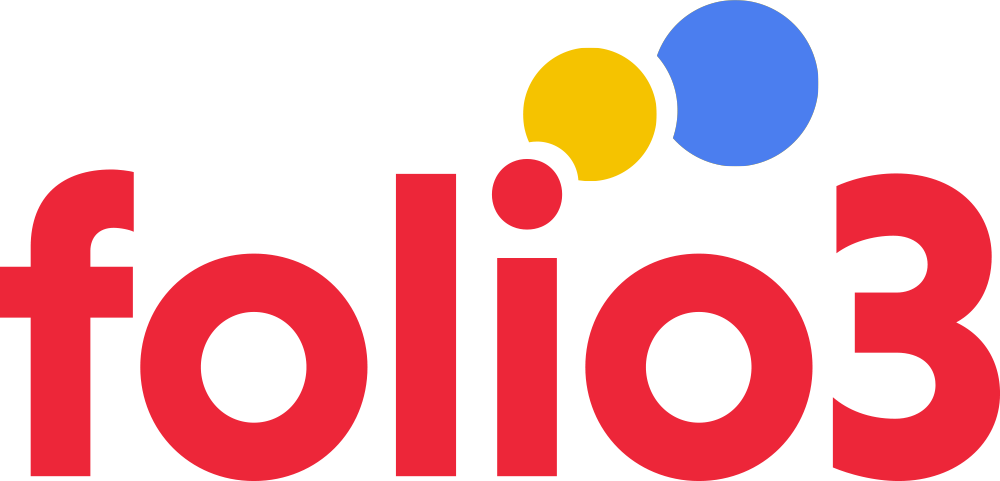 NetSuite for Manufacturing Business Processes
NetSuite for Business Processes
NetSuite for manufacturing business process produces workflow from the sales order to pursue procedure planning  and construct products

Netsuite also assists with work orders to ensure timely deliver to the customers.
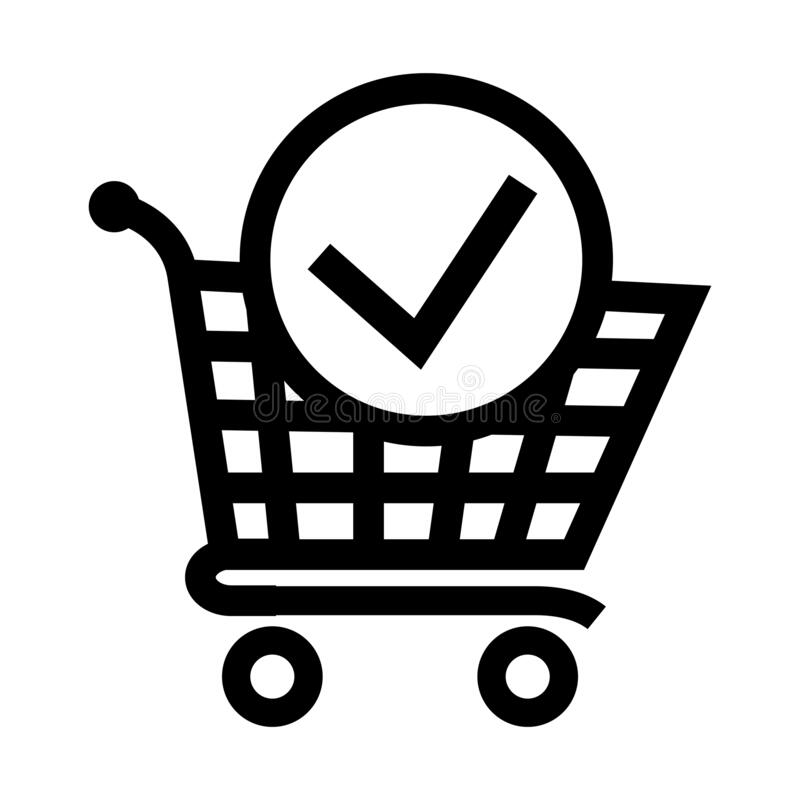 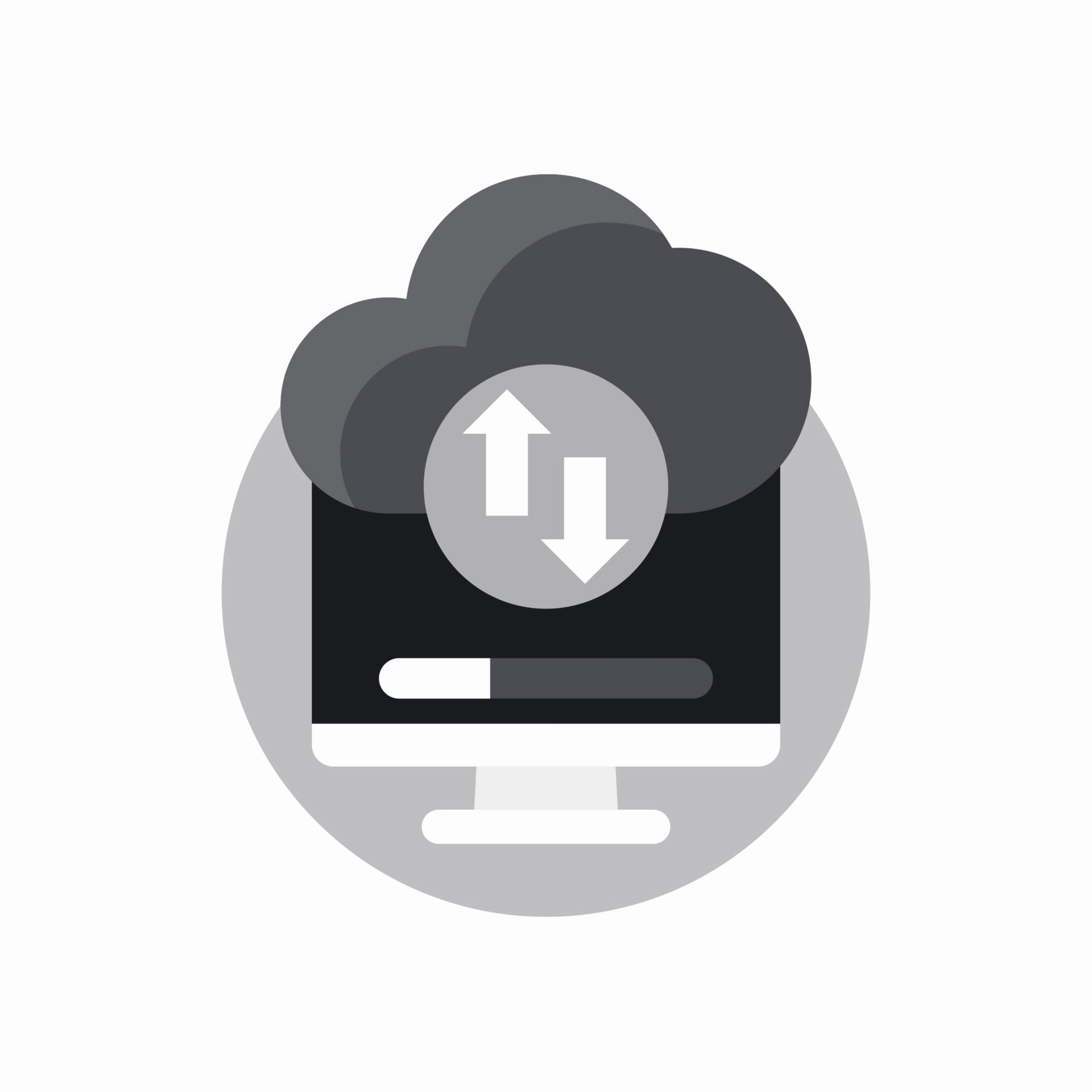 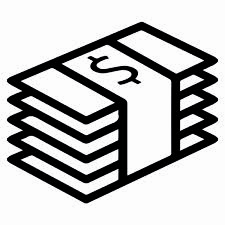 Manufacturing Assembly Work Orders
Manufacturing Advanced Bill
Manufacturing Assembly Item Records
NetSuite for Business Processes
Customer Management
Order Management
Core Business Functions
Revenue Management
Financial Management
Billing Management
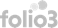 Order Management
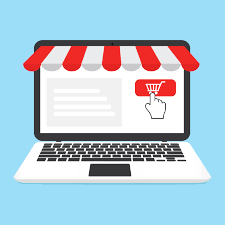 Provides  real-time  visibility  into  entire order management process with relevant information  such  as  orders,  trends  and  order conversion  rates.
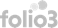 Financial Management
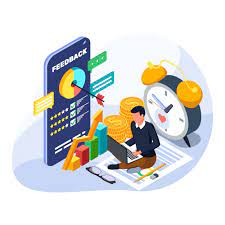 Features  customizable  dashboards  displaying key information such as accounts receivable, orders  and  accounts  payable. It also provides  multiple  reports  including  income statements,  balance  sheets,  consolidated reports,  variance  reports  and  side-by- side  comparisons.
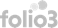 Production Control
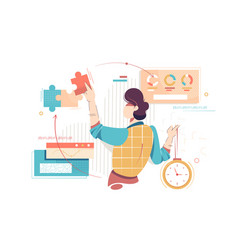 Streamlines  production  environments  by automatically  creating  work  orders  from sales  orders  in  make-to-order  environments. It also features  lot  and  serial  traceability  and enables both to be registered through purchasing  receipts,  inventory,  shop  floor control  and  sales  order  fulfillment  functions.
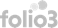 Supply Chain Automation
Supports extended, yet fully integrated, supply  chain  environments  by  ensuring  data flows  seamlessly  across  networks. Netsuite also advances  distribution  resource  planning by  automatically  suggesting,  and  where appropriate,  generating  purchase  orders, work  orders  and  transfer  orders  across multiple  locations.
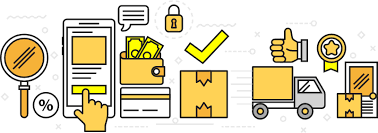 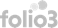 Need an expert for NetSuite Manufacturing Business Solutions?
Drop us your query at netsuite.sales@folio3.com.
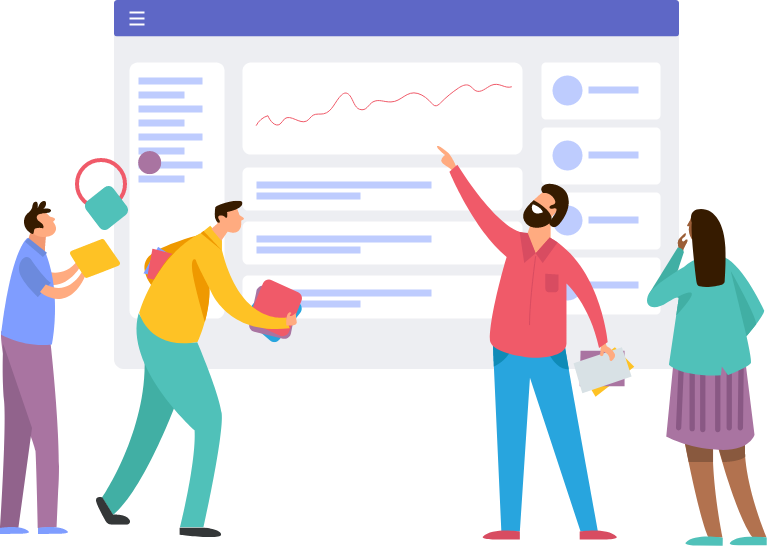 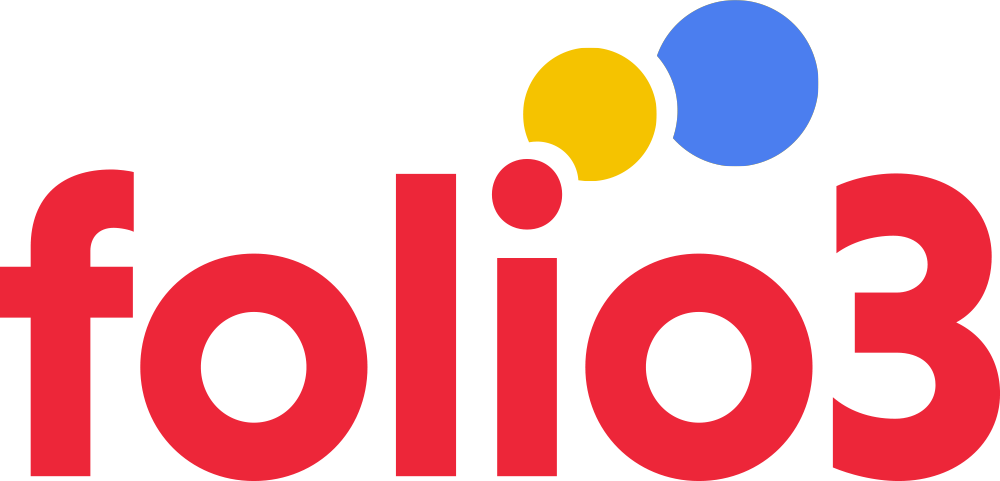 Thank You
netsuite.sales@folio3.com
netsuite.folio3.com
Surrey, United Kingdom
Dubai, UAE
Sofia, Bulgaria 
Lahore & Karachi, Pakistan
Head Office:
1301 Shoreway Road, 
Suite 160, 
Belmont, CA 94002, USA
Pleasanton, California
Chicago, Illinois
Toronto, Canada
Guadalajara, Mexico